Programas para incorporar y formar talento joven 2022
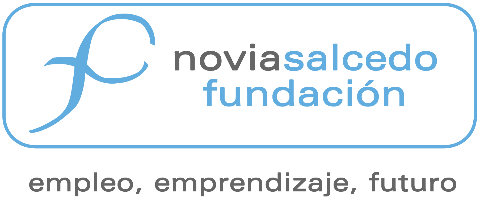 Condiciones
Cuantía
Destinatarios
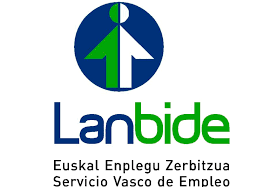 Entre 3.500 y 12.700€
Determinada por la titulación de la persona y duración del contrato.
Incremento de 10% si se contrata a mujeres.
Sede o centro de trabajo en Euskadi.
Contrato indefinido o prácticas de al menos 6 meses en jornada nunca inferior al 70%.
Tramitación de la ayuda anterior a la firma del contrato.
Fundación Novia Salcedo realiza la gestión con Lanbide.
LehenAukera
Dotado con 4M de euros
Menores de 30 años,en desempleo.Demandantes de empleo en Lanbide.
Acceso a más información
Convocatoria abierta hasta el 31/10/2022
Administraciones Públicas de Euskadi.
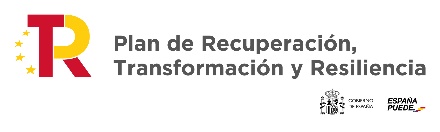 Entre 21.405 a 32.108€ por año de contrato
Contratos en prácticas en jornada completa.
Duración mínima de 10 a 12 meses.
1º Solicitud de ayuda (incluyendo relación de puestos)2ª Concesión de la ayuda.3º Cobertura de puestos a través de Lanbide
Primera
Experienciaprofesional en administraciones públicas
Menores de 30 años,en desempleo.Demandantes de empleo en Lanbide.
Acceso a más información
Dotado con 
7M de euros
403 plazas
Solicitudes desde el 01/02/2022 – 31/10/2023
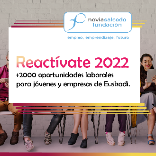 Empresas y entidades de la CAPV
965€ brutos mensuales de dotación de beca financiados por el Departamento de Trabajo y Empleo.
Prácticas profesionales en empresa vascas
Mejora de la empleabilidad de la juventud de Euskadi a través de formación en empresa.
50 plazas en temáticas de transición ecológica.
Reactívate2022
Menores de 30 años,demandantes de empleo en Lanbide. Universitarios y graduados en FP superior.
Dotado con 
850.000 euros
180 plazas
Acceso a más información
Solicitudes desde 21/02/2022-30/07/2022